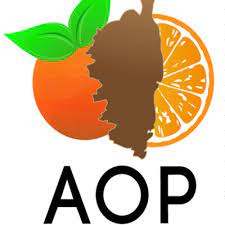 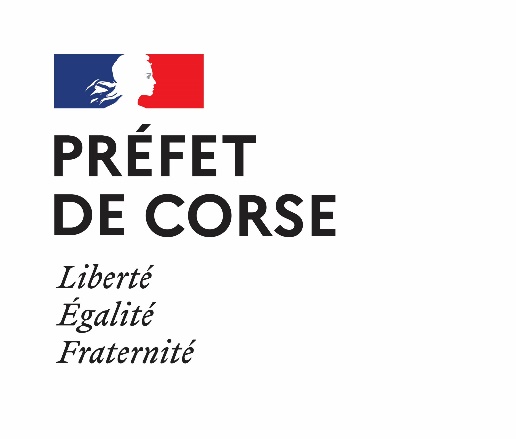 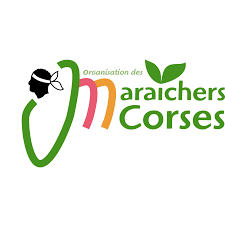 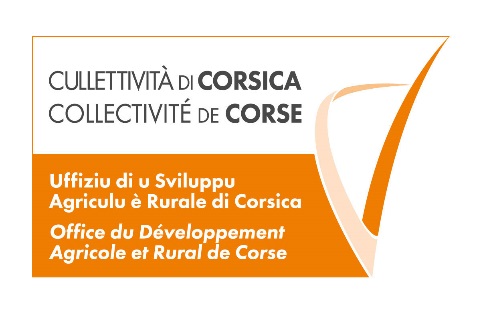 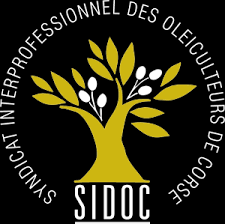 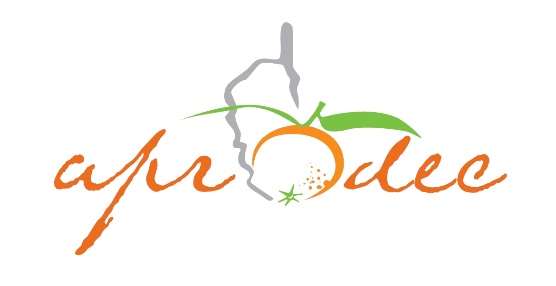 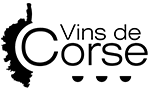 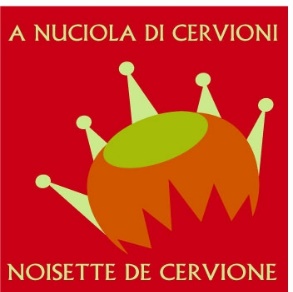 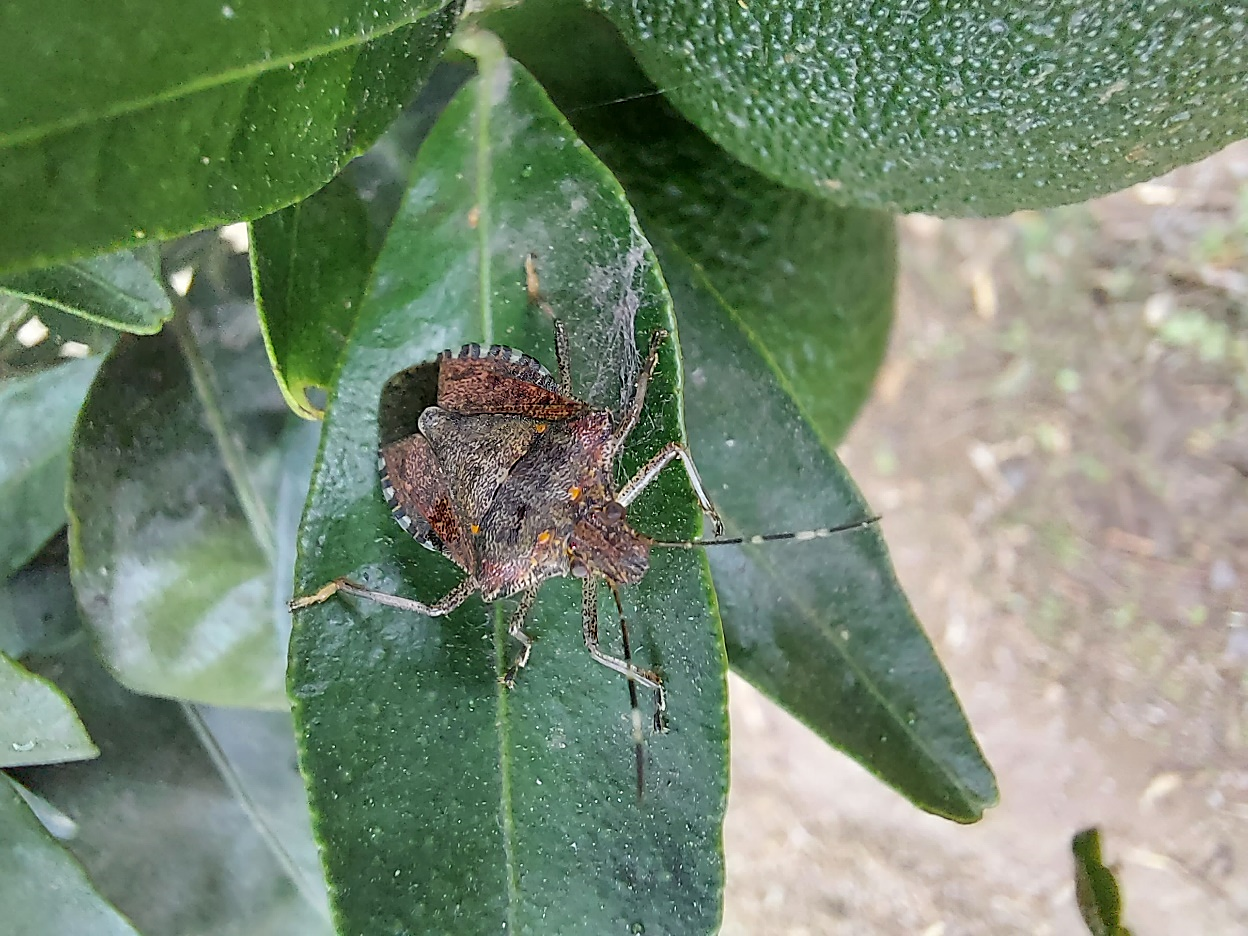 La punaise diabolique en Corse
Halyomorpha halys
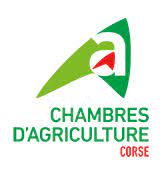 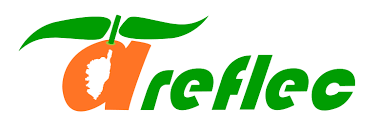 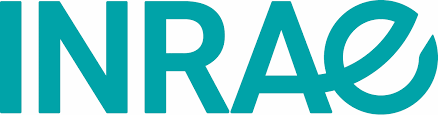 1
Distribution géographique
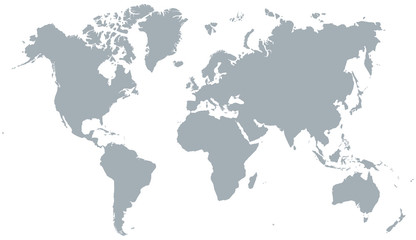 Originaire d’Asie de l’Est

Importée en Amérique du Nord et en Europe dans les années 2000 
	 ravageur des cultures

Arrivée en France en 2012
	 En corse en 2016
1996
2000
2016
2
Biologie
Ponte de 28 œufs en plaque (ooplaque)  4 à 6 pontes par femelle  +100 descendants
5 stades larvaires
2 générations par an en Corse
		 Prolifération rapide

Phytophage des larves L2 à l’adulte
Très polyphage (> 100 espèces) : cultures fruitières, légumières, céréales, ornementales

Protection compliquée :
- lutte chimique restreinte 
- lutte physique peu adaptée
- lutte biologique ?
Adulte
1,2 à 1,7 cm
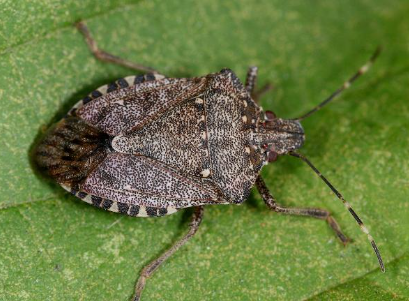 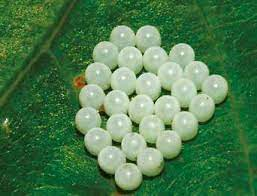 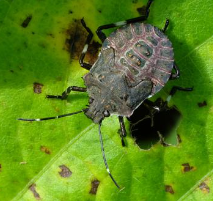 Ooplaque
~ 1 cm
L5
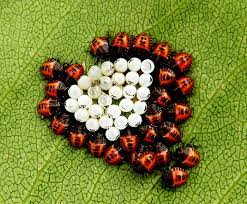 L1
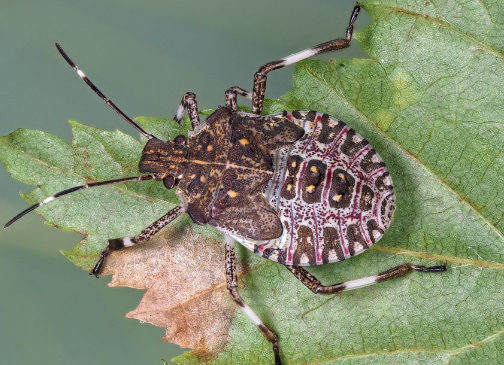 L4
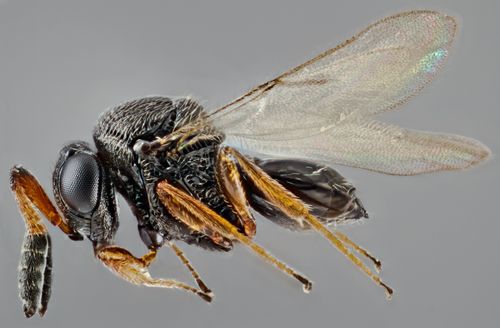 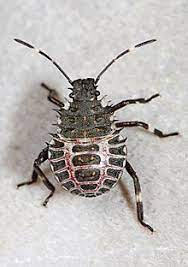 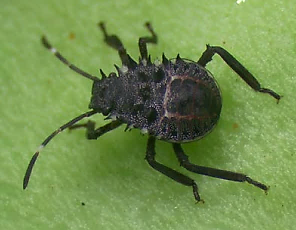 L2
Source : EPPO ; crédit : Tom HAYE
3
L3
Dégâts
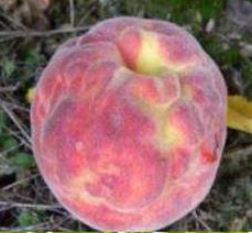 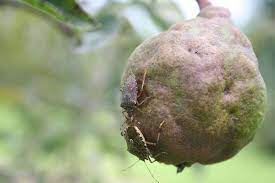 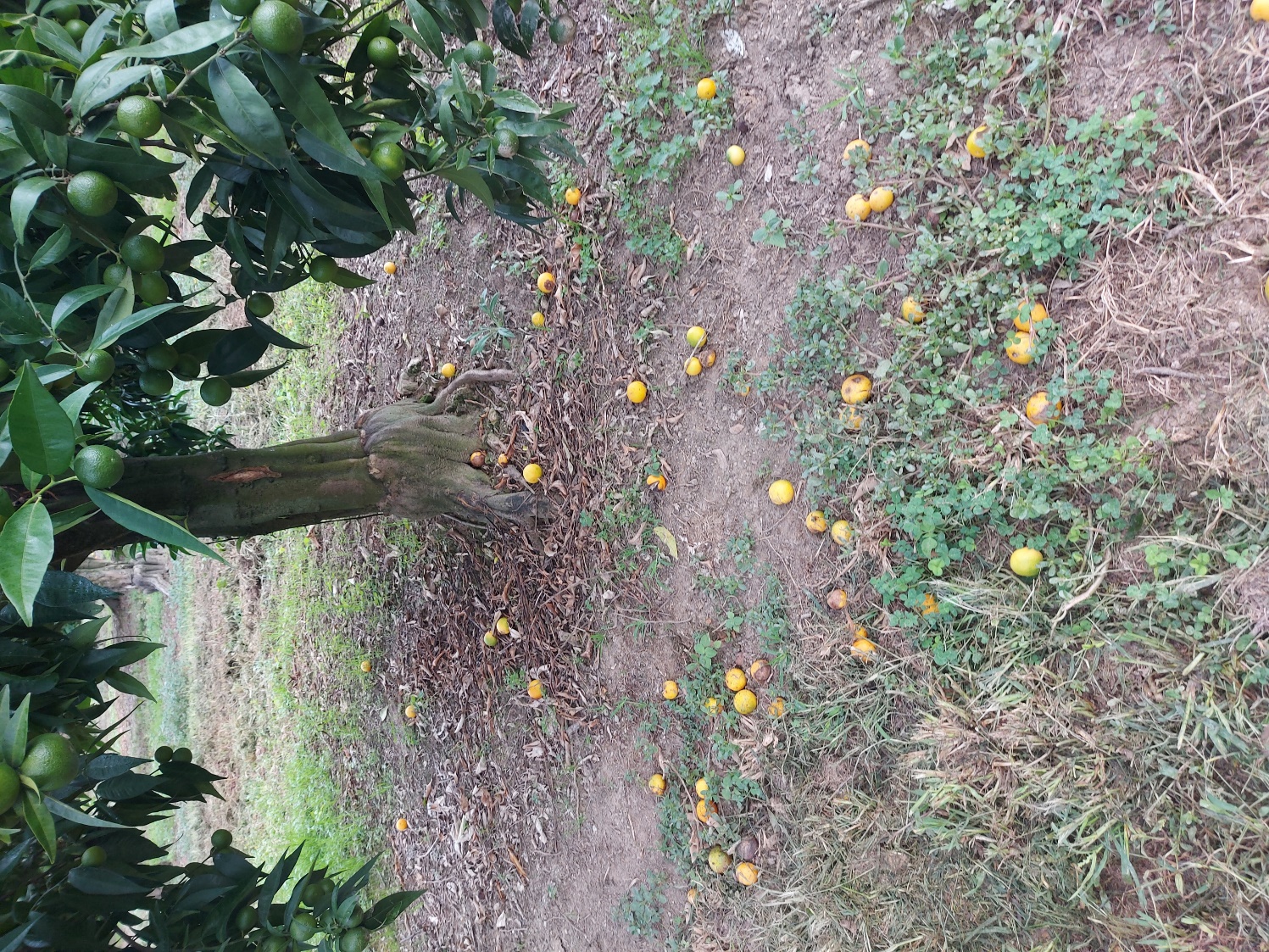 Chute des fruits
Déformations
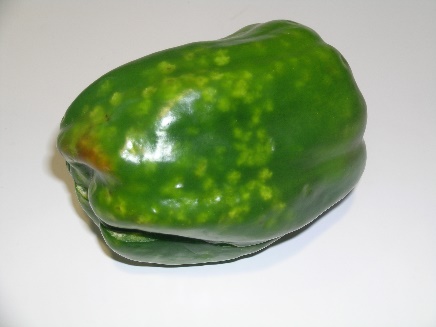 Décolorations
Lignification des tissus / nécroses
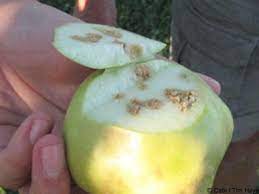 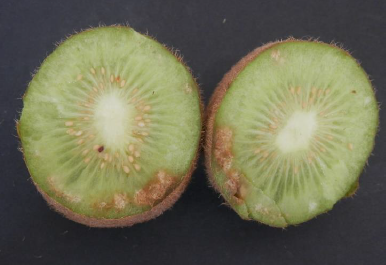 Altération de la qualité des vendanges
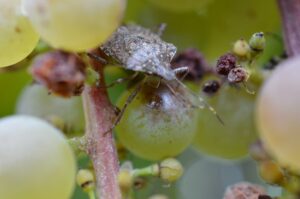 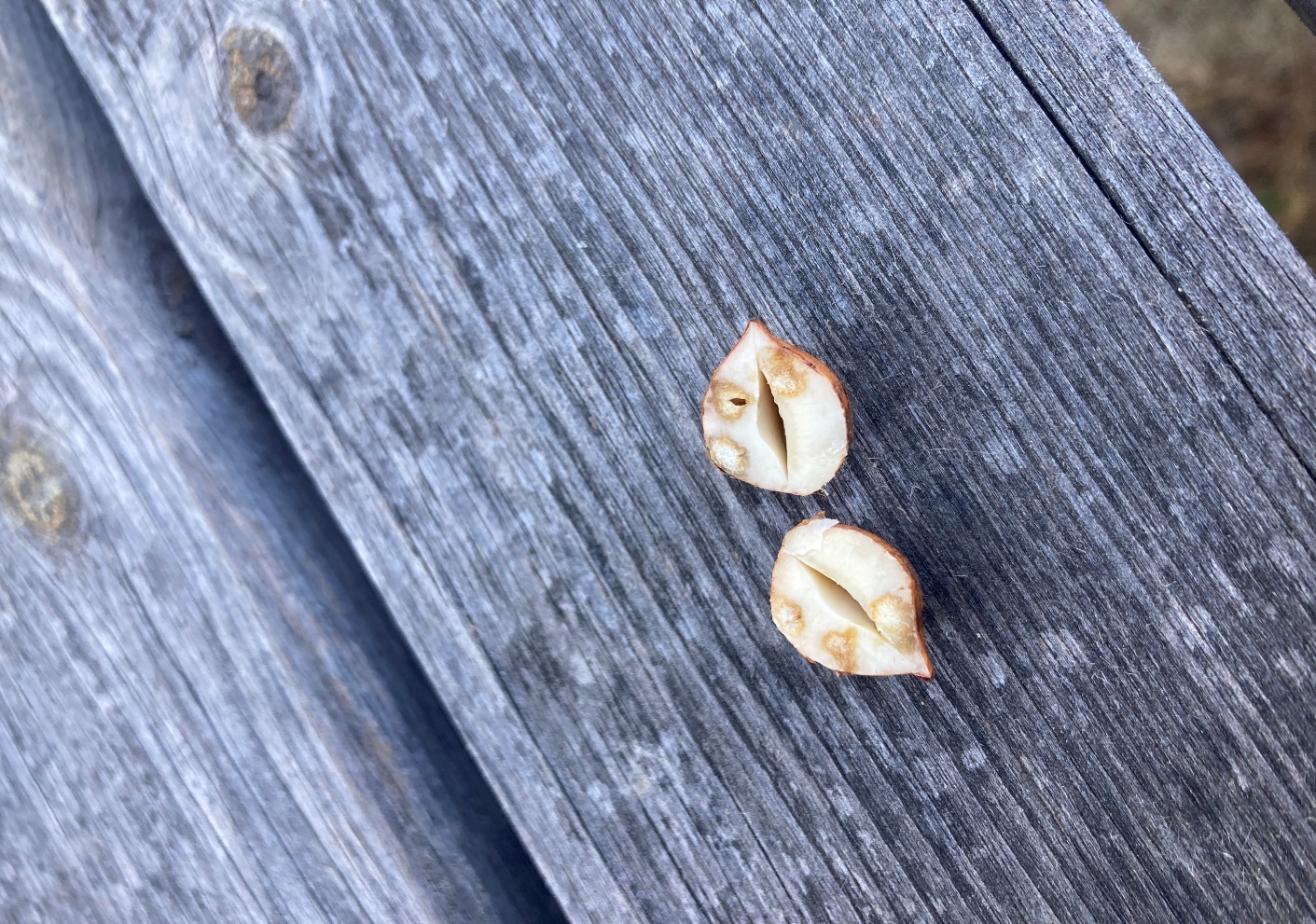 4
Retour sur les travaux réalisés
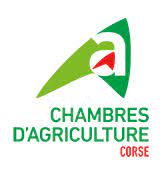 2020
2019
2021
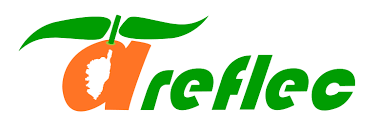 - Suivi des populations sur 2 parcelles
- Maintien de l’élevage de punaise
- Mise en place d’un micro-élevage de parasitoïde
 Oencyrtus sp.
- Suivi des populations sur 4 parcelles 
- Mise en place d’un micro- élevage de punaise 
- Inventaire des parasitoïdes
 Anastatus sp.
- Suivi des populations sur 8 parcelles
Généralistes
2023
2022
- Suivi des populations sur 5 parcelles
- Maintien de l’élevage de punaise
- Elevage de 3 parasitoïdes
 Trissolcus sp.
- Suivi des populations sur 40 parcelles  cycle biologique
- Maintien de l’élevage de punaise
- Inventaire des parasitoïdes
- Dossier d’analyse de risque 
- Identification et micro-élevage de  T. mitsukurii
- Efficacité des dispositifs de piégeage massifs
5
5